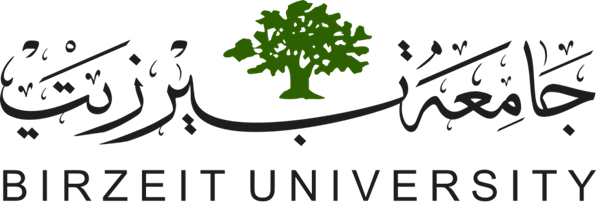 FUNDAMENTALS OF NURSING 1- LAB
Presentation 1
Atherosclerosis
Student Name: Yafa Nimer Ahmad Abu Layya
Number: 1201212
Instructor: Mr. Maram Jaghama
Objectives:
I'm going to talk about 
Definition of Atherosclerosis.
Clarification of Signs and symptoms.
Explain the Causes.
The Diagnosis.
Describe the Treatment.
Care Plan as a nurse.
Atherosclerosis
Atherosclerosis: is the most common arterial disease. The term means "hardening of the arteries", abnormal accumulation of fat, calcium, blood components, carbohydrates, and glial tissue within (the lining) arterial walls of large and medium-sized and the lumen, and this may cause an occlusion in the artery if it accumulates more and more until blocking the lumen, or may occur decrease in blood flow through it. And atherosclerosis can develop at any point in the body, but some areas are in danger, such as areas where arterioles divide or branch into smaller vessels.
Signs and Symptoms:
The clinical signs and symptoms resulting from atherosclerosis depend on the organ or tissue affected.
Obese.
Hypertension .
High Cholesterol.
Confusion.*
Dyspnea.
Exhaustion and stress.
Tachycardia.
[Speaker Notes: Confusion: If there is a blockage in the arteries supplying the brain with blood, and for those who suffer from mental problems, such as: The patient suffers from acute kidney failure due to a high level of creatinine in the blood.]
8. Pain – can be on the chest (if coronary artery is affected) or the limbs (if peripheral arteries are affected) especially the legs.
9. Palpitations.
10. Fatigue.
11. Weakness or myalgia.
Atherosclerosis develops gradually. Mild atherosclerosis usually doesn't have any symptoms. Symptoms of moderate to severe atherosclerosis depend on which arteries are affected.
Causes:
Smoking and other sources of tobacco.*
High blood pressure.
High cholesterol and High triglycerides, a type of fat (lipid) in your blood.
Insulin resistance, obesity or diabetes.
Inflammation from diseases, such as arthritis, lupus or infections, or inflammation of unknown cause.
[Speaker Notes: 1. Carbon monoxide, a toxin produced by burning tobacco, combines more readily with hemoglobin than oxygen, depriving the tissues of oxygen. The amount of tobacco used, inhaled or chewed, is directly related to the extent of the disease, and cessation of tobacco use reduces the risks.]
Diagnosis:
Your doctor will start with a physical exam. They’ll listen to your arteries and check for weak or absent pulses.
Tests to Diagnose Atherosclerosis:-
The one test that can directly show blocked arteries is called angiography or Catheter.
Blood tests.*
 Chest X-ray.*
CT scan or magnetic resonance angiography (MRA).*
EKG.* (ECG)
Stress test.*
[Speaker Notes: 2. To look for things that raise your risk of having atherosclerosis, like high cholesterol or blood sugar.
3. To check for signs of heart failure.
4. To look for hardened or narrowed arteries.
5. A record of your heart’s electrical activity.
6. In which you exercise while health care professionals watch your heart rate, blood pressure, and breathing]
Treatment
we can slow or stop atherosclerosis by taking care of the risk factors.
Lifestyle changes: a healthy diet, exercise, and no smoking.
Medication: that supplement dietary modiﬁcation and exercise are used to reduce blood lipid levels.*
 Angiography and stenting.
And there are many other treatment, like: Bypass surgery, Endarterectomy, Fibrinolytic therapy.
[Speaker Notes: 2. Drugs for high cholesterol and high blood pressure will slow and may even halt atherosclerosis.]
Catheter
A long, flexible catheter will be threaded through your arteries to the narrowed artery. Then, a smaller balloon catheter will be fed through the flexible catheter and inflated at the narrowed area to open it. In many cases, your doctor will also place a mesh coil called a stent at the narrowed portion to help keep the artery open. The catheter can be inserted in either your wrist or groin for this procedure. this helps ease symptoms, but it does not prevent heart attacks.
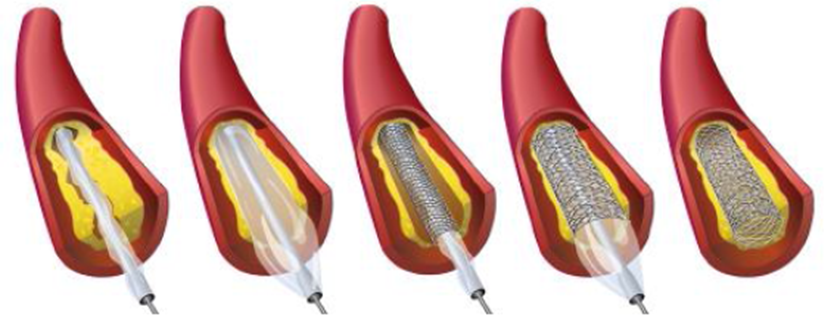 Nursing care plans for ATHEROSCLEROSIS
Risk for decreased cardiac output r/t myocardial ischemia.
2. Acute Pain r/t decreased myocardial blood flow.
3. Risk for impaired tissue perfusion.
References:
https://www.webmd.com/heart-disease/what-is-atherosclerosis#1
https://www.webmd.com/heart-disease/silent-symptoms-diagnosing-atherosclerosis#1
https://www.mayoclinic.org/diseases-conditions/arteriosclerosis-atherosclerosis/symptoms-causes/syc-20350569
To know how to do the catheter in arteries or Cardiac catheterization: https://www.mayoclinic.org/tests-procedures/cardiac-catheterization/about/pac-20384695#:~:text=The%20catheter%20can%20be%20inserted,narrowed%20area%20to%20open%20it.
file:///C:/Users/User/Desktop/Medical%20Surgical.pdf .
https://nursestudy.net/atherosclerosis-nursing-care-plans/?fbclid=IwAR2lrjW-BUpChI1QI1PPpzlAYn99Q5rgtRMLA7oV2heSrrAcXgvW4XBfYtQ .